Города – ядра цивилизаций Античного мира.ГРЕЦИЯ
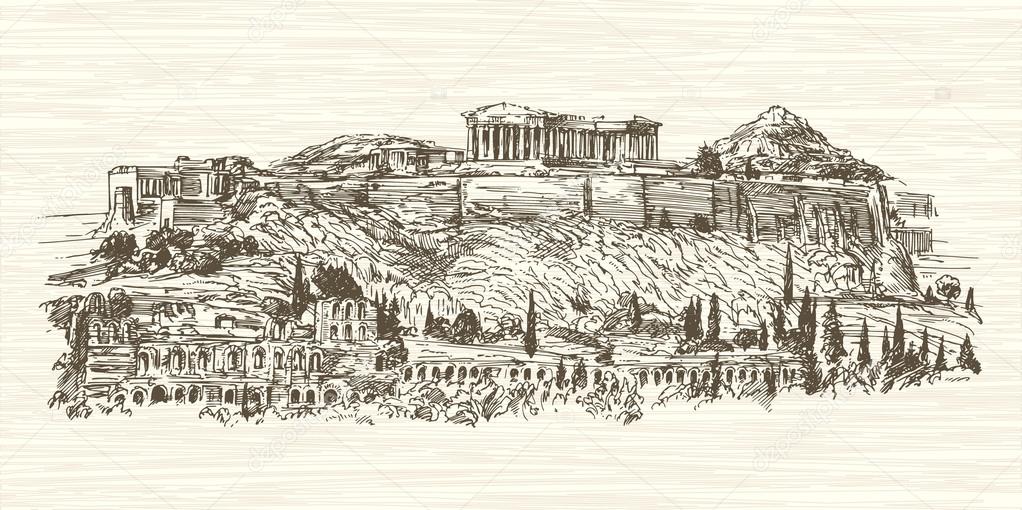 Подготовила: студентка 3 курса ЕГФ, группа 5
                        Будник Диана Ивановна
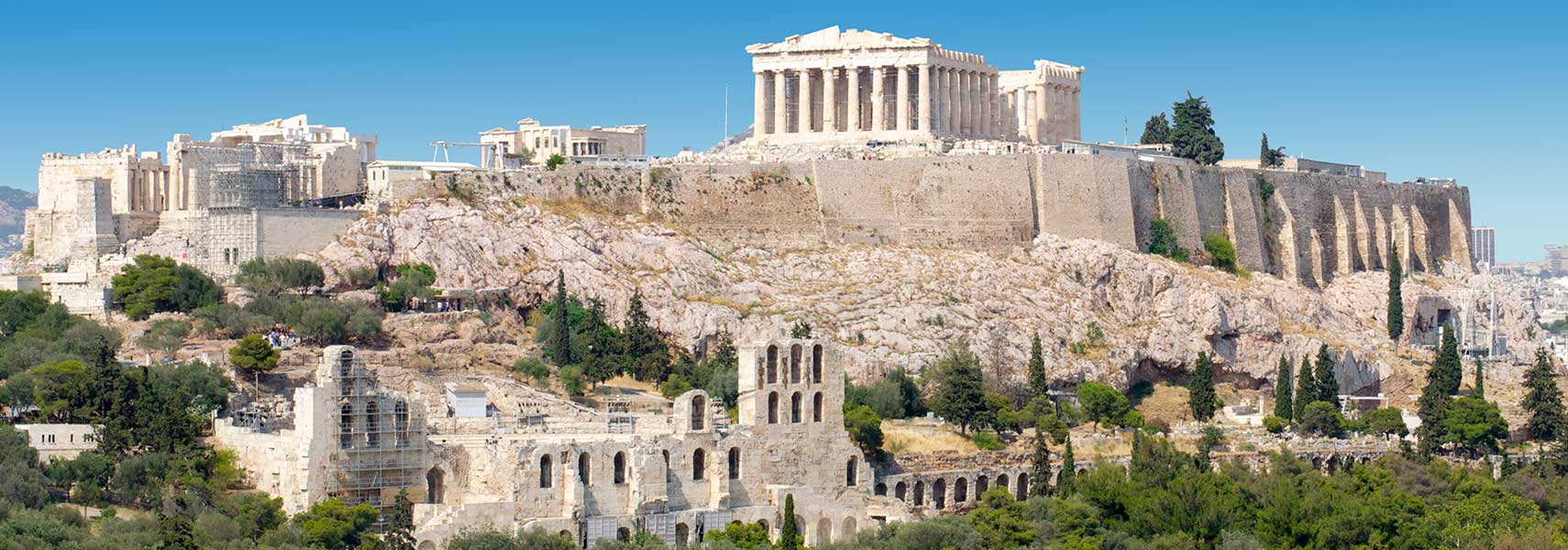 2
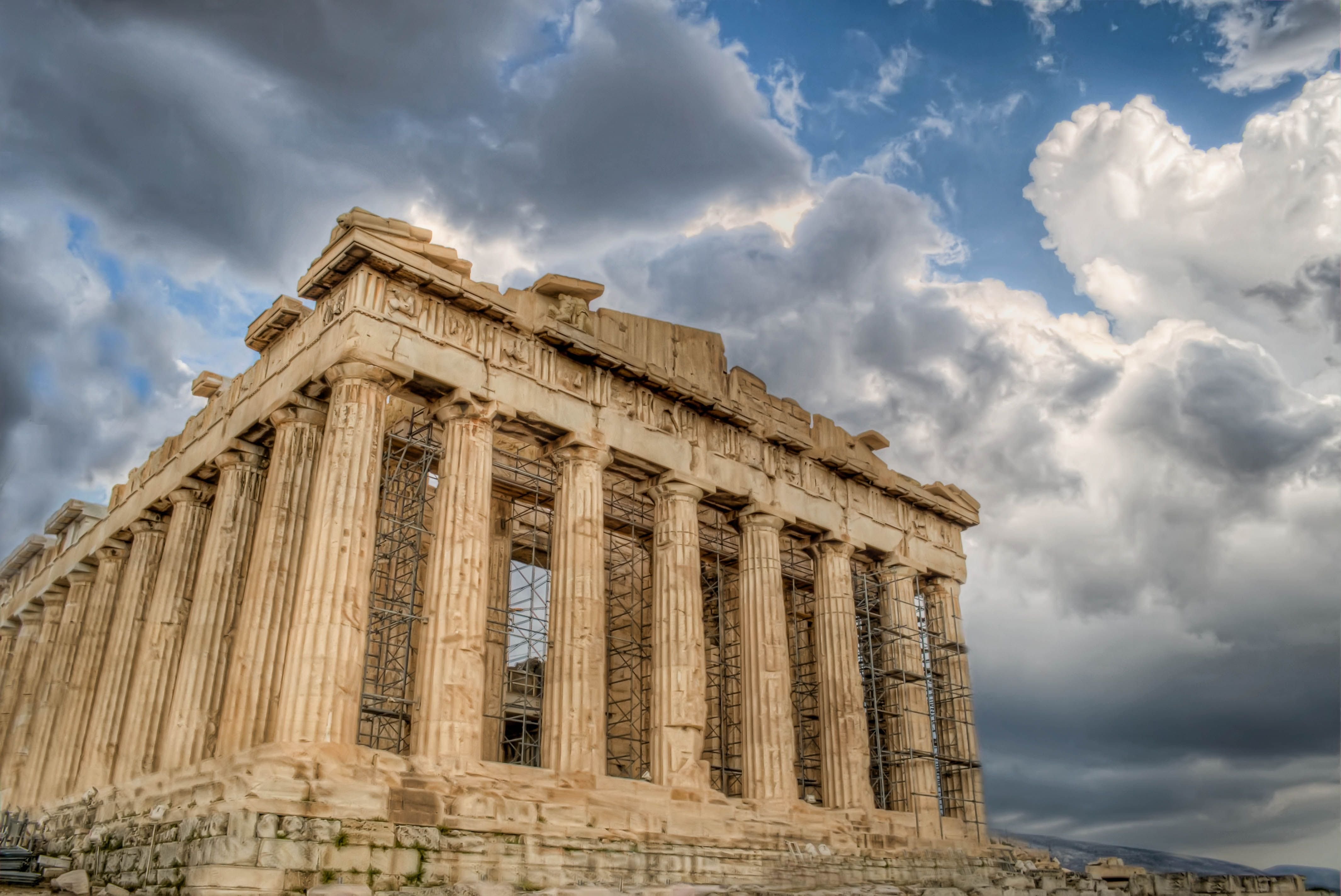 3
Укрепленный акрополь
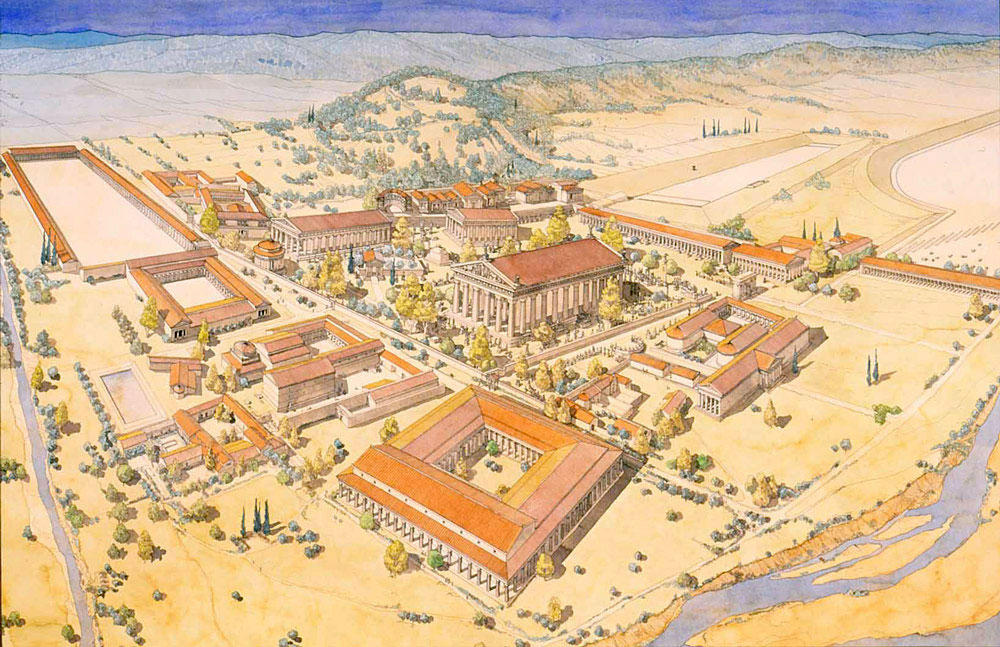 Возводились новые города, планировка которых имела обычно регулярную прямоугольную структуру.
4
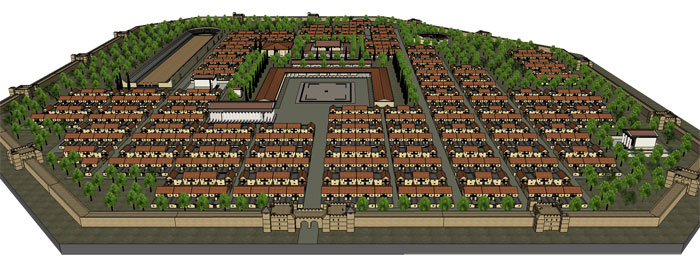 «Гипподамова система».
5
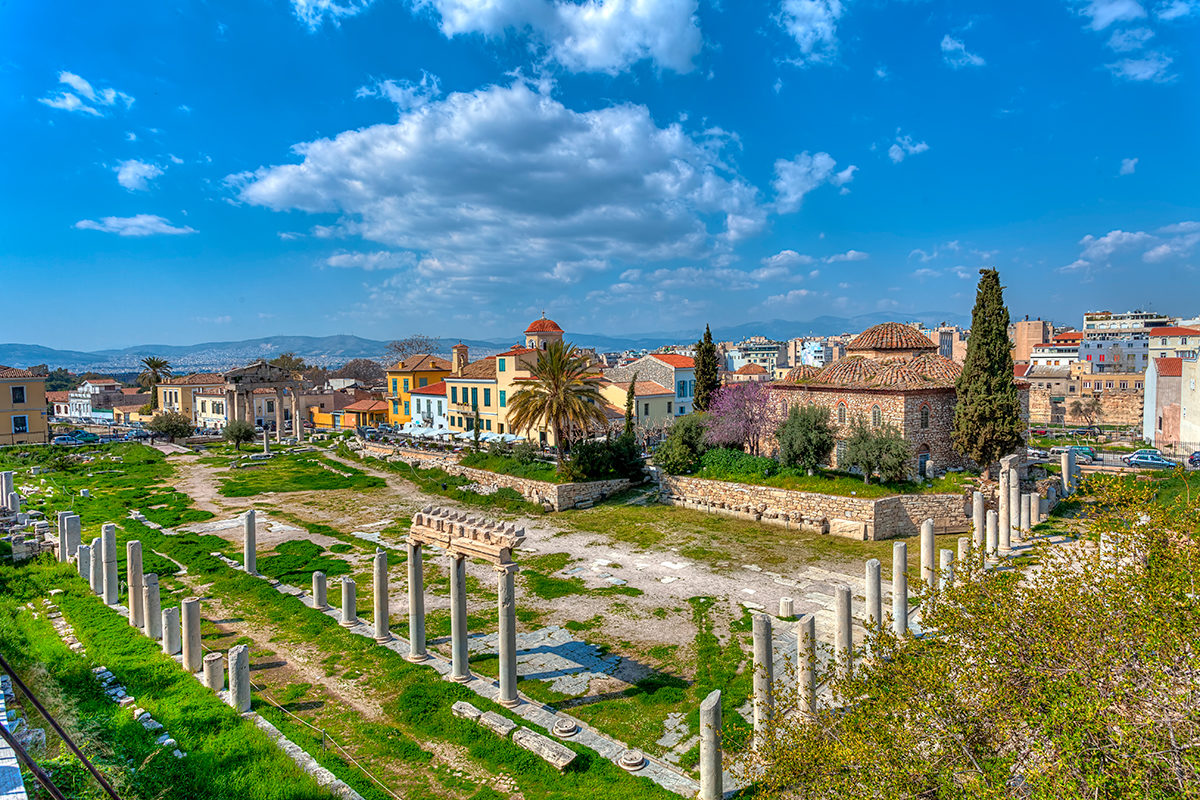 «Агора». Афины.
6
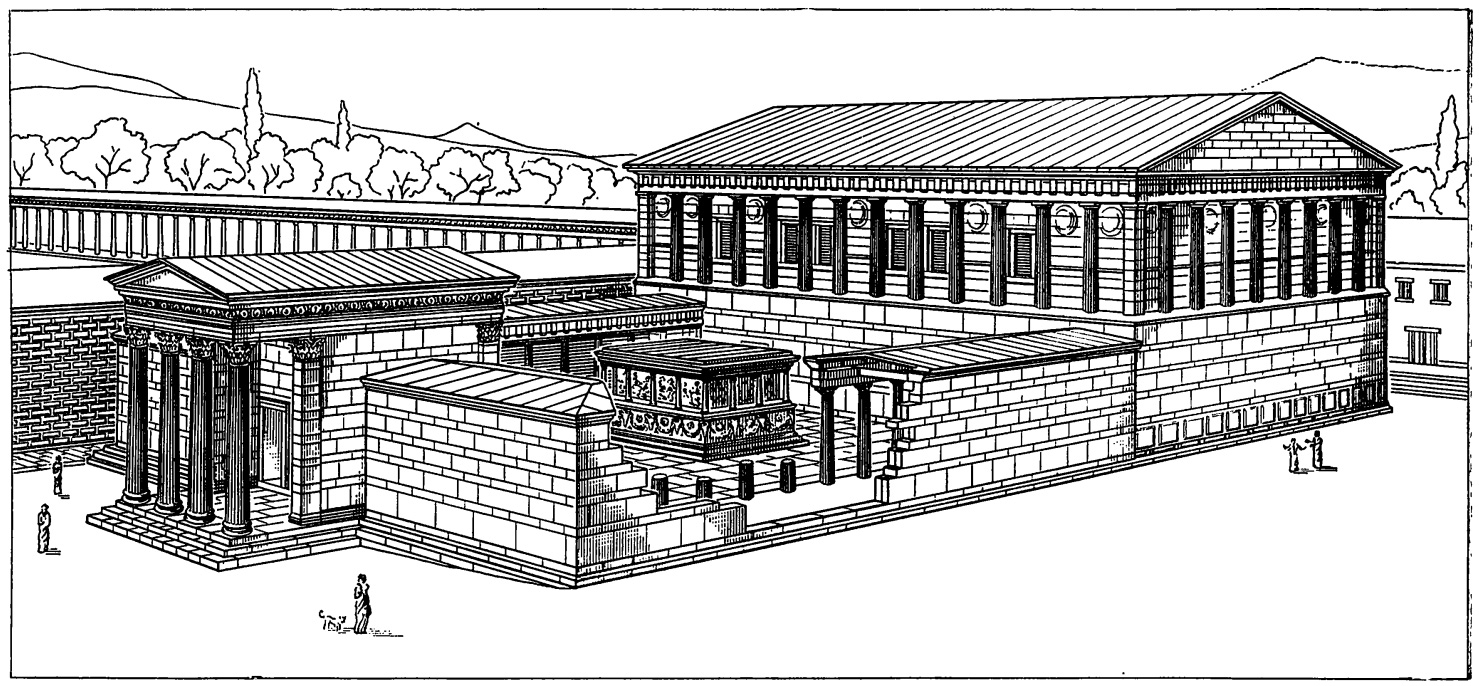 «Булевтерий» в Милете.
7
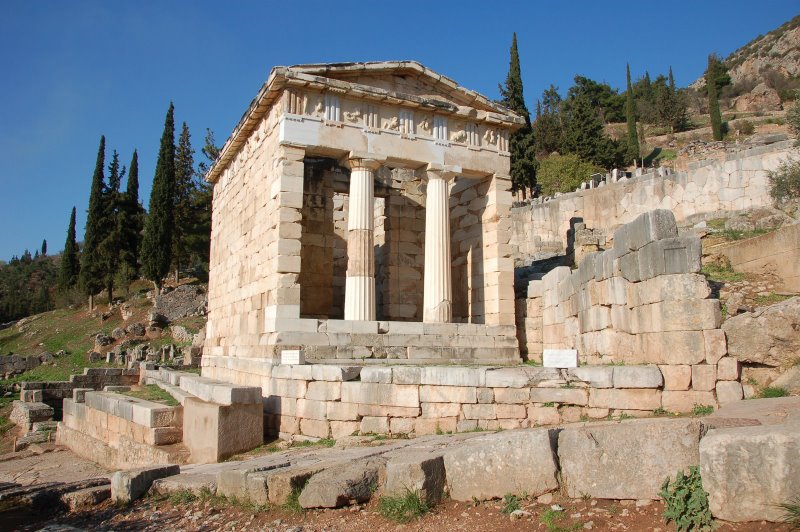 «Пританей»
8
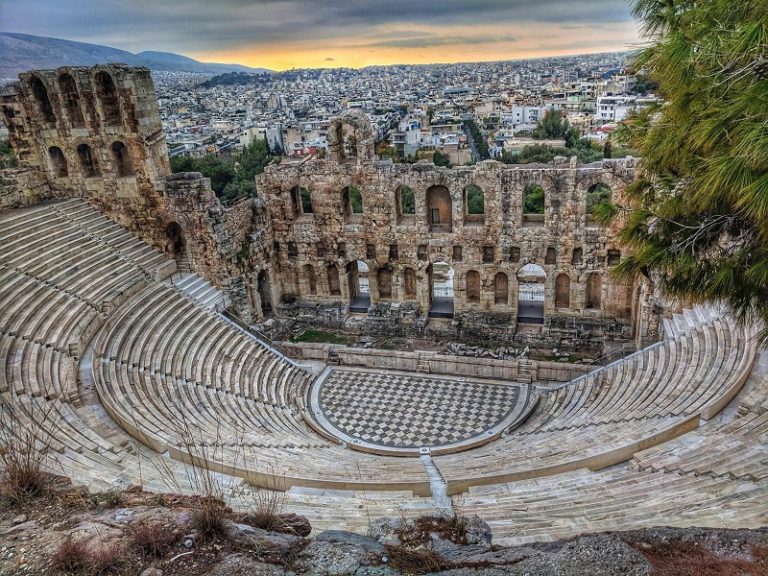 Театр Диониса в Афинах.
9
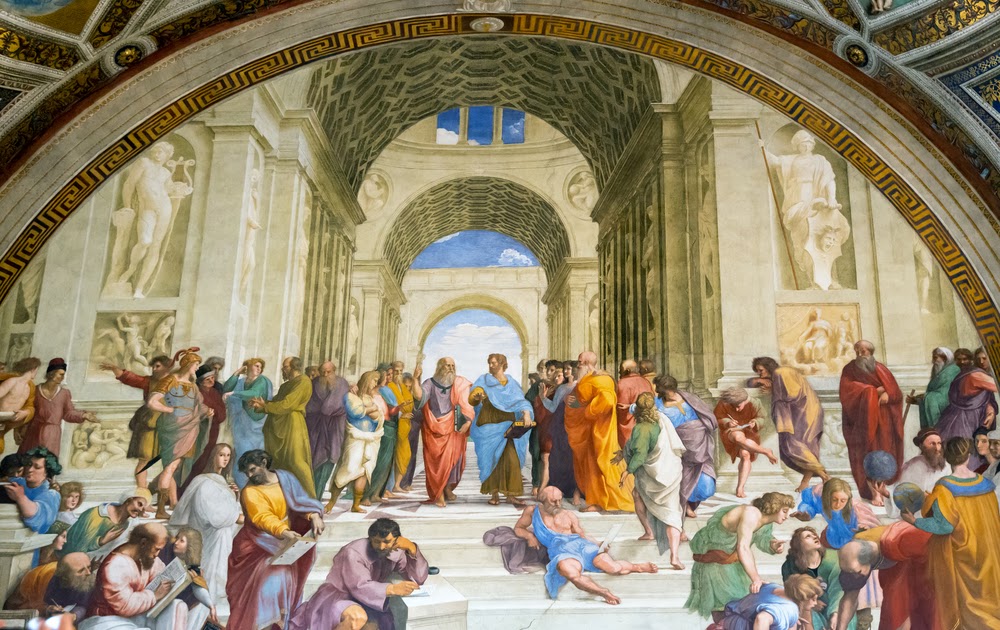 Афинский «Гимнасий».
10
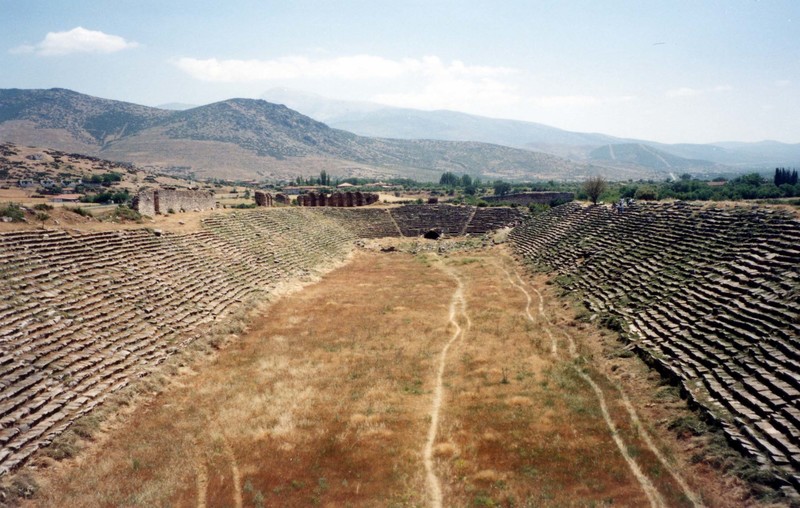 Первое спортивное сооружение в Древней Греции.
11
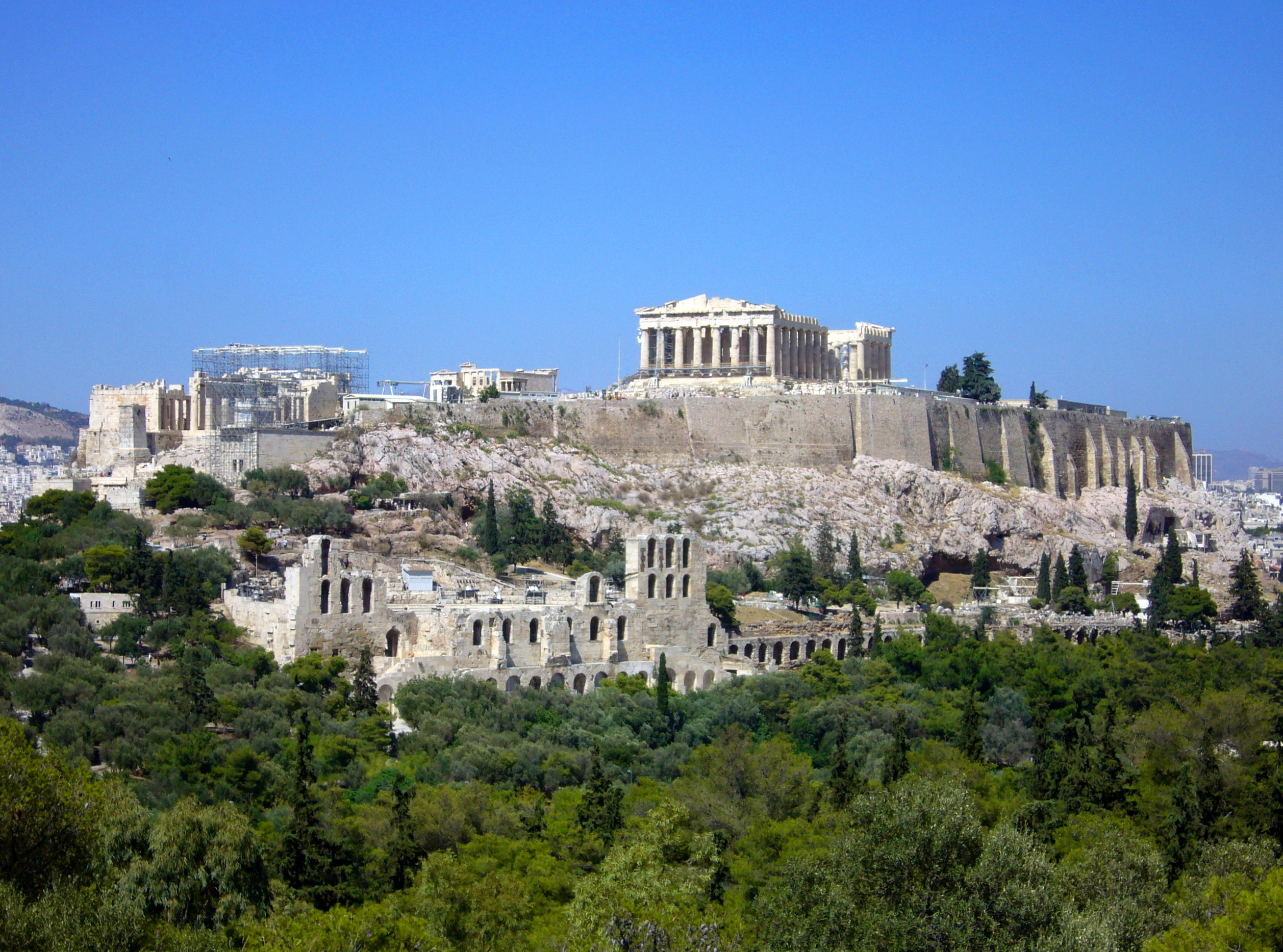 Афины
12
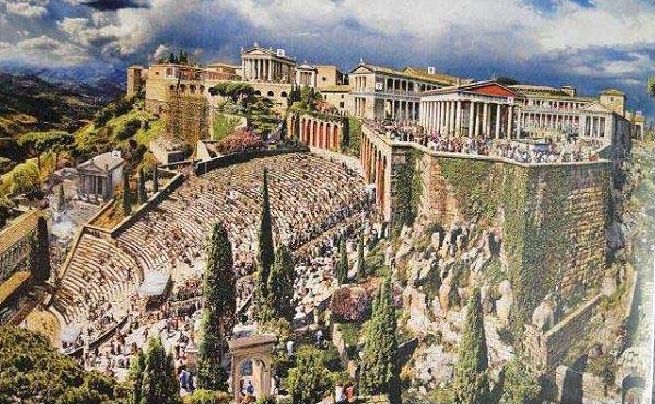 Город Пергам
13
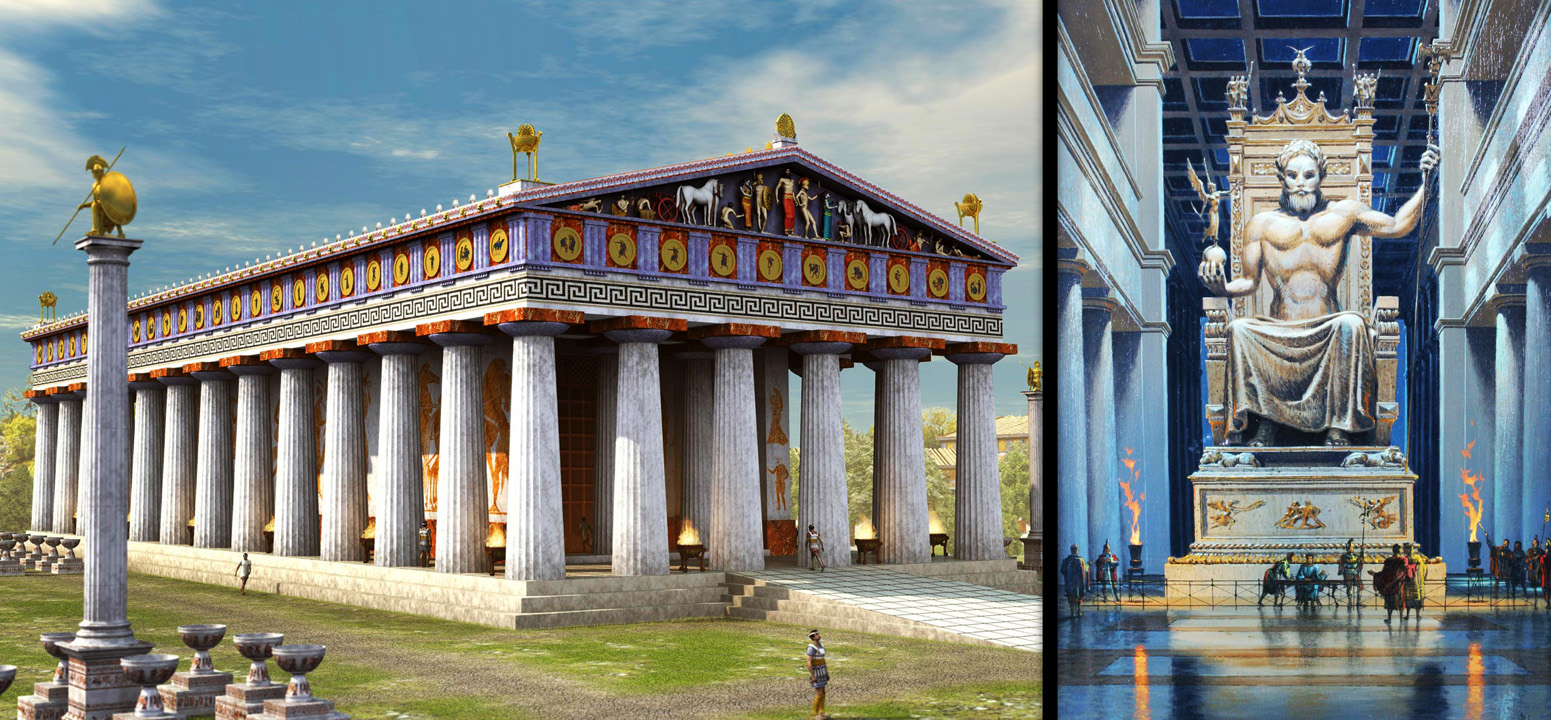 Афинский Акрополь.
14
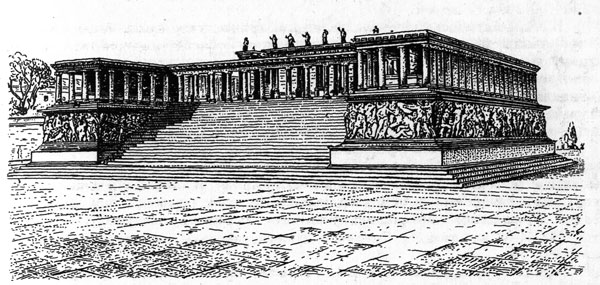 Алтарь Зевса в Пергаме.
15
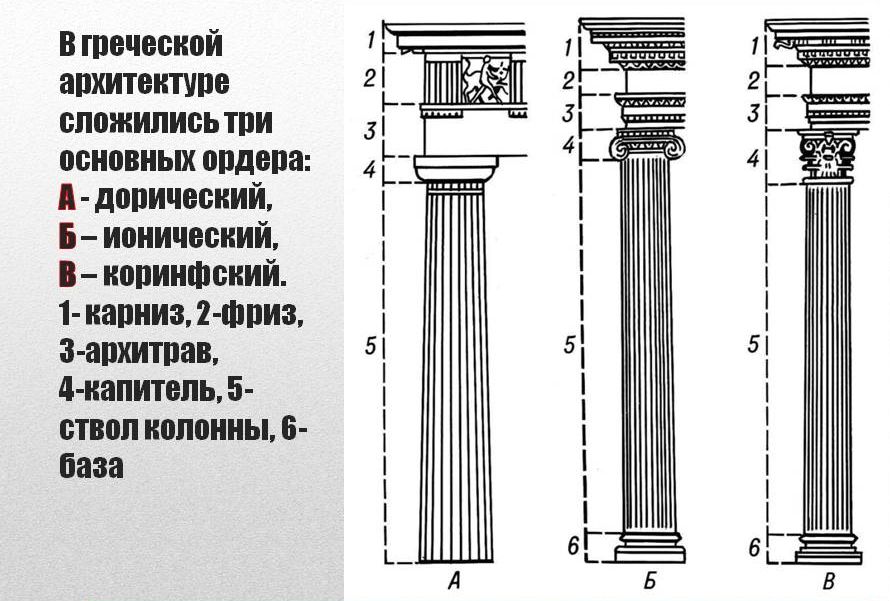 16
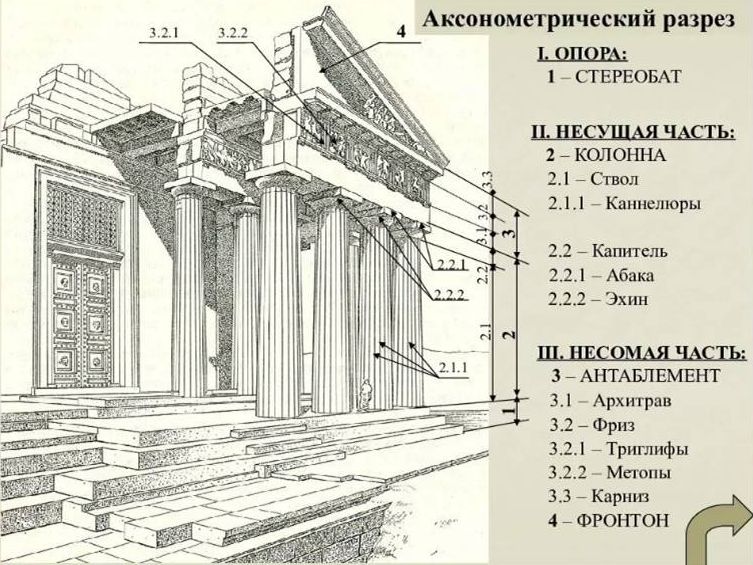 17
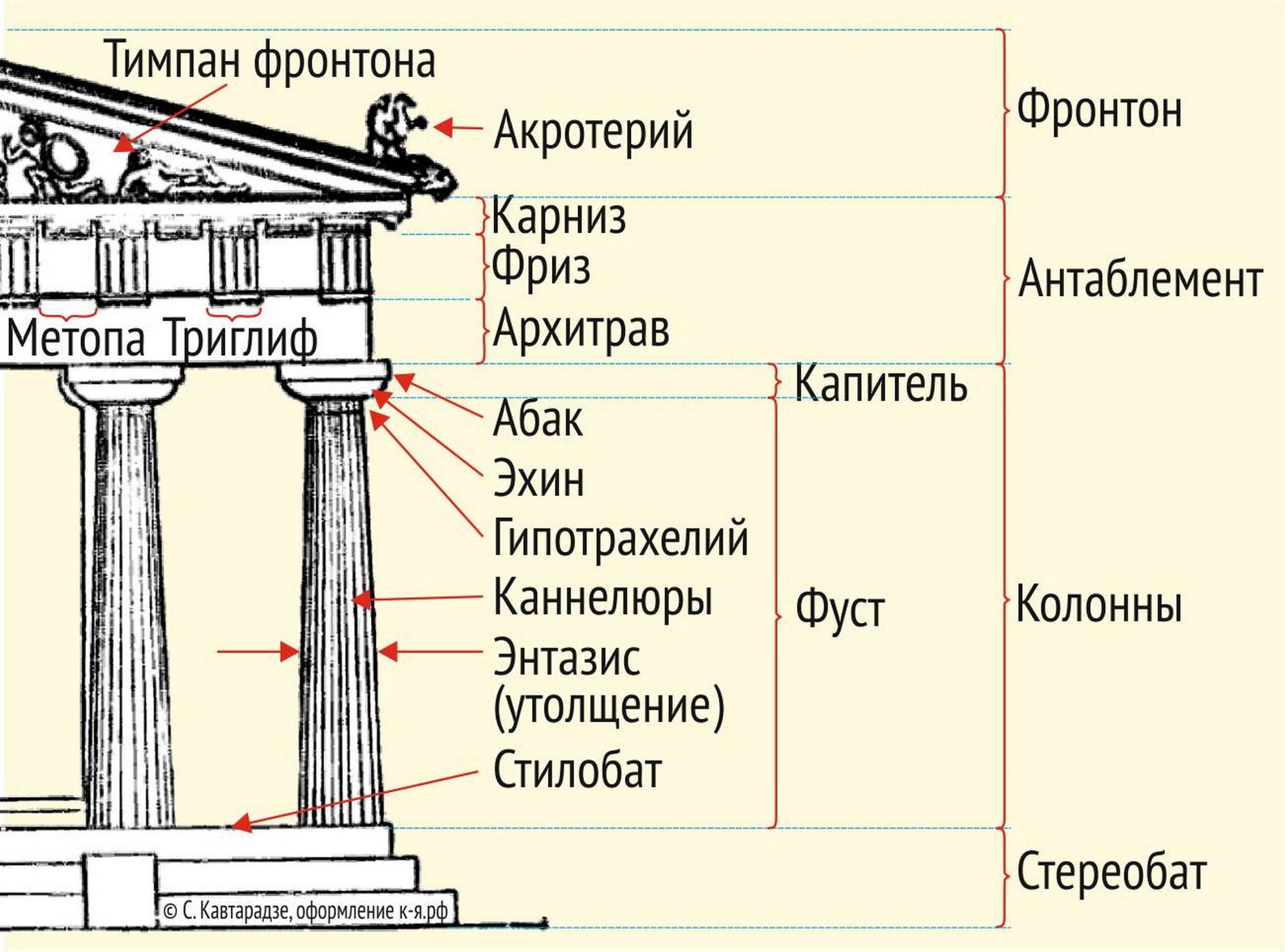 Аналогично на три горизонтальных пояса делится поле каменной стены храма.
18
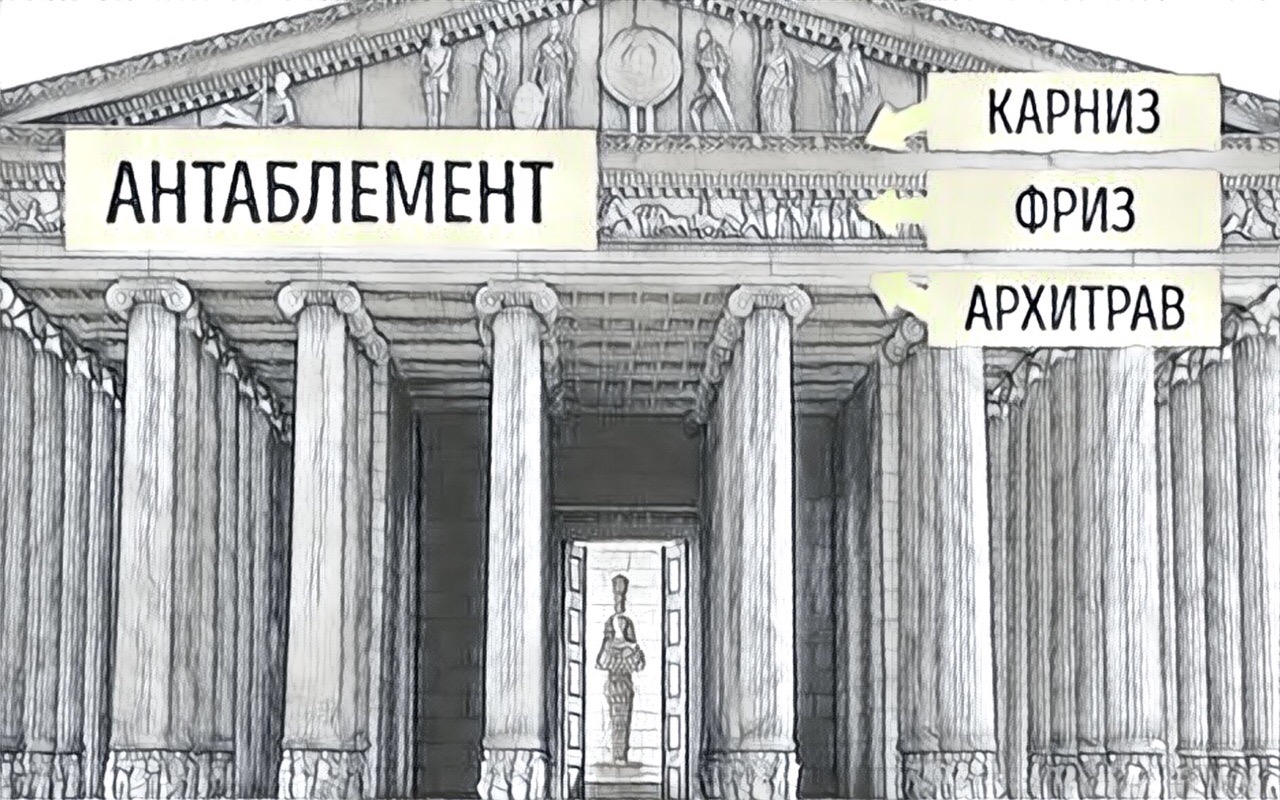 Антаблемент в свою очередь делится на три части по высоте: архитрав , фриз, карниз .
19
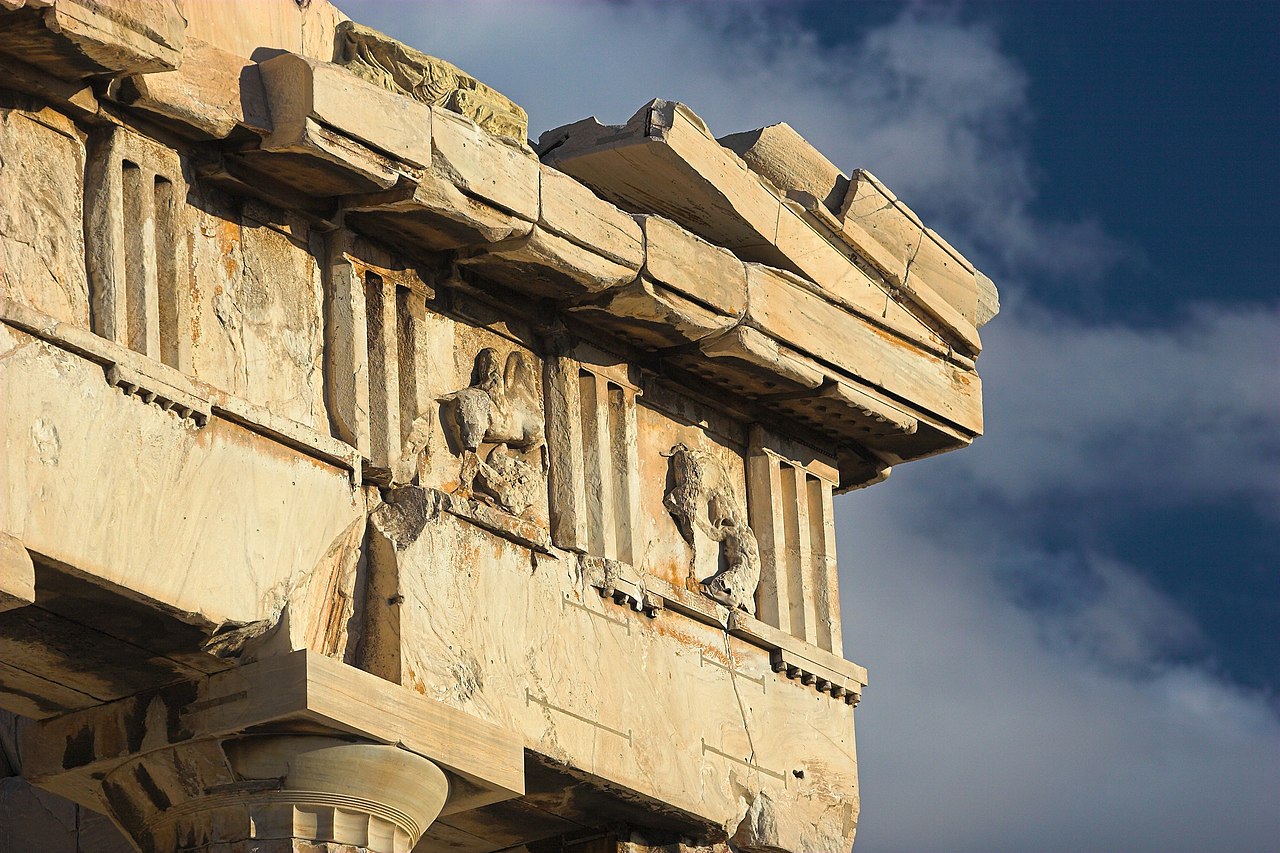 Фриз Парфенона (фрагмент).
20
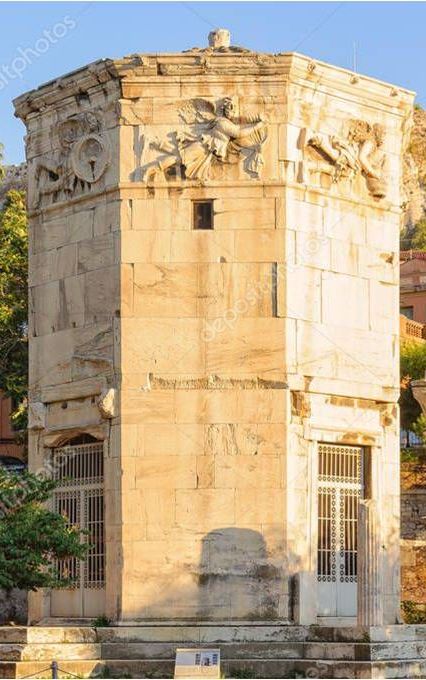 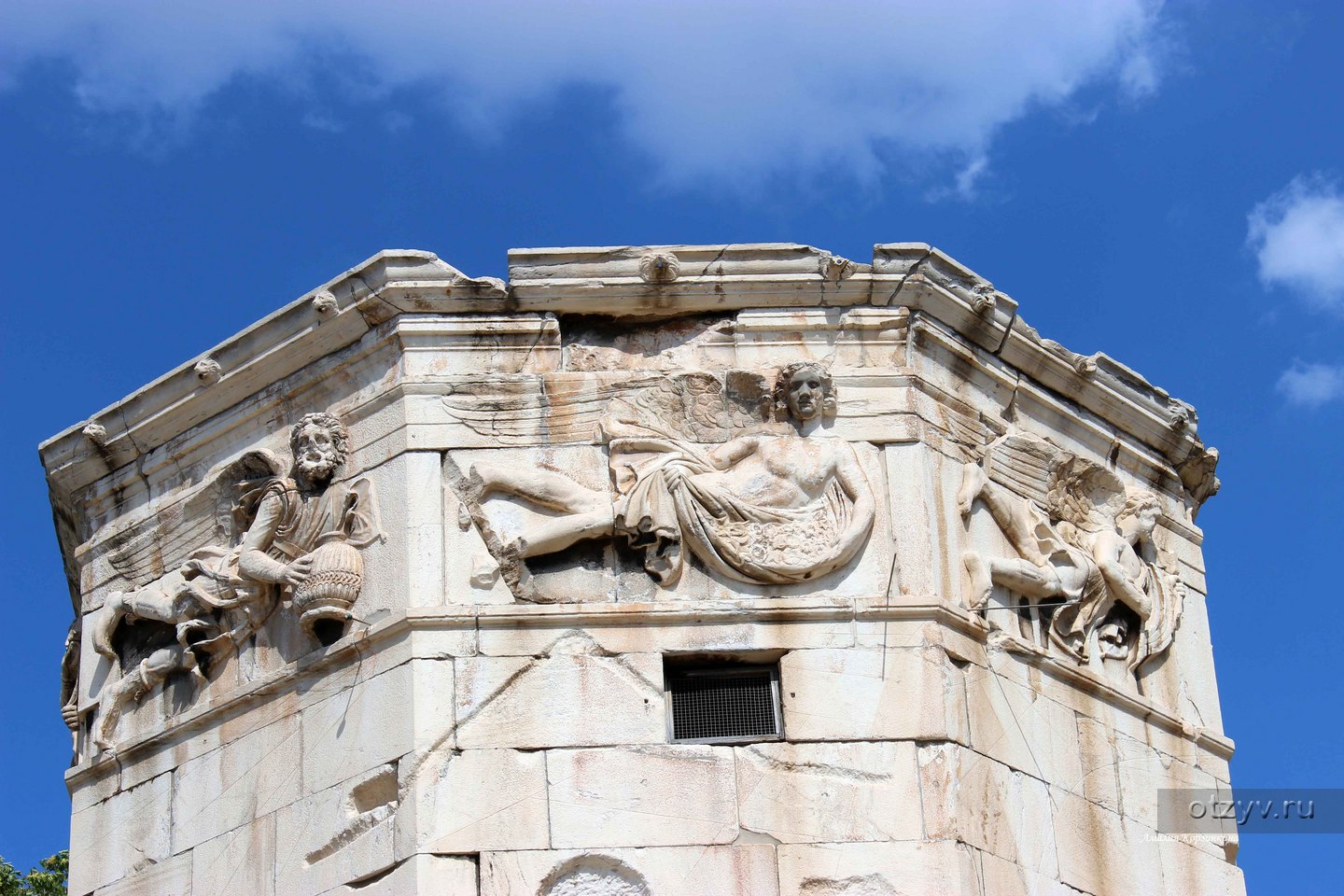 Башня Ветров в Афинах.
21
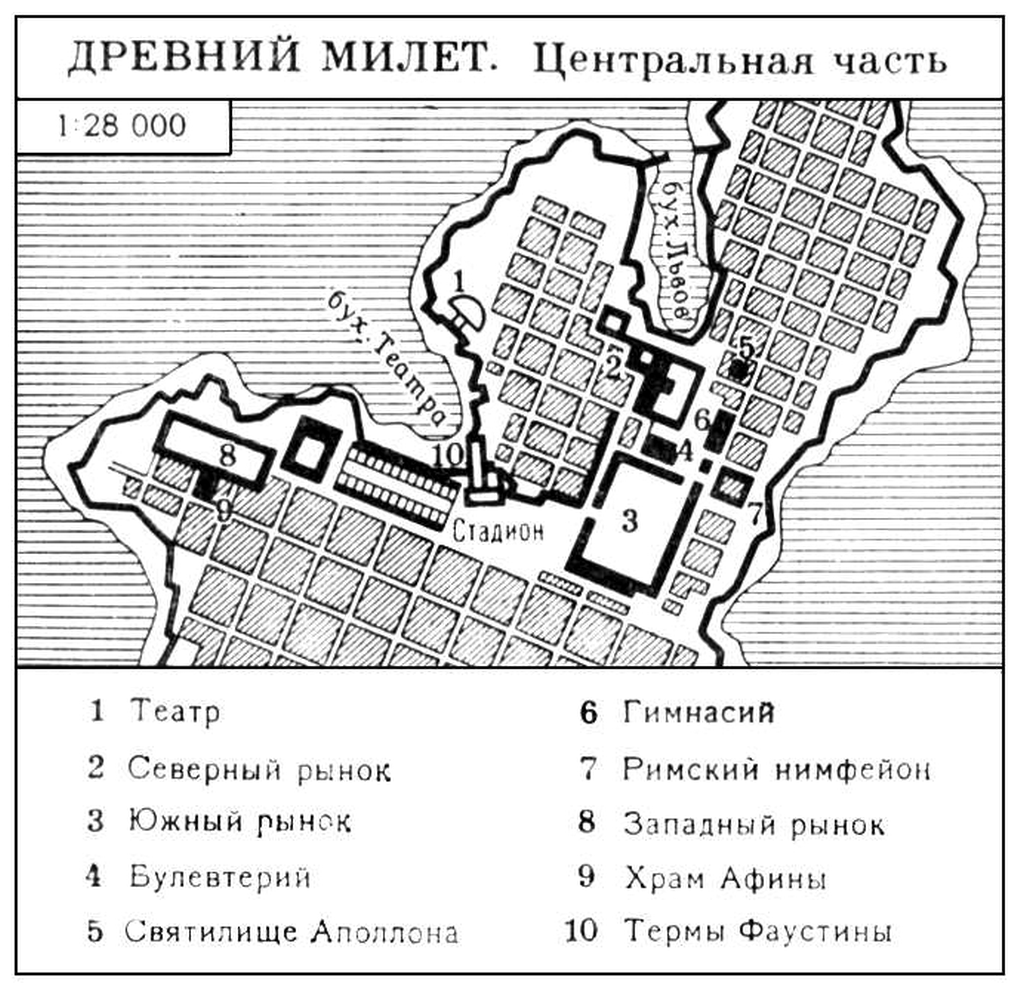 Милет.
22
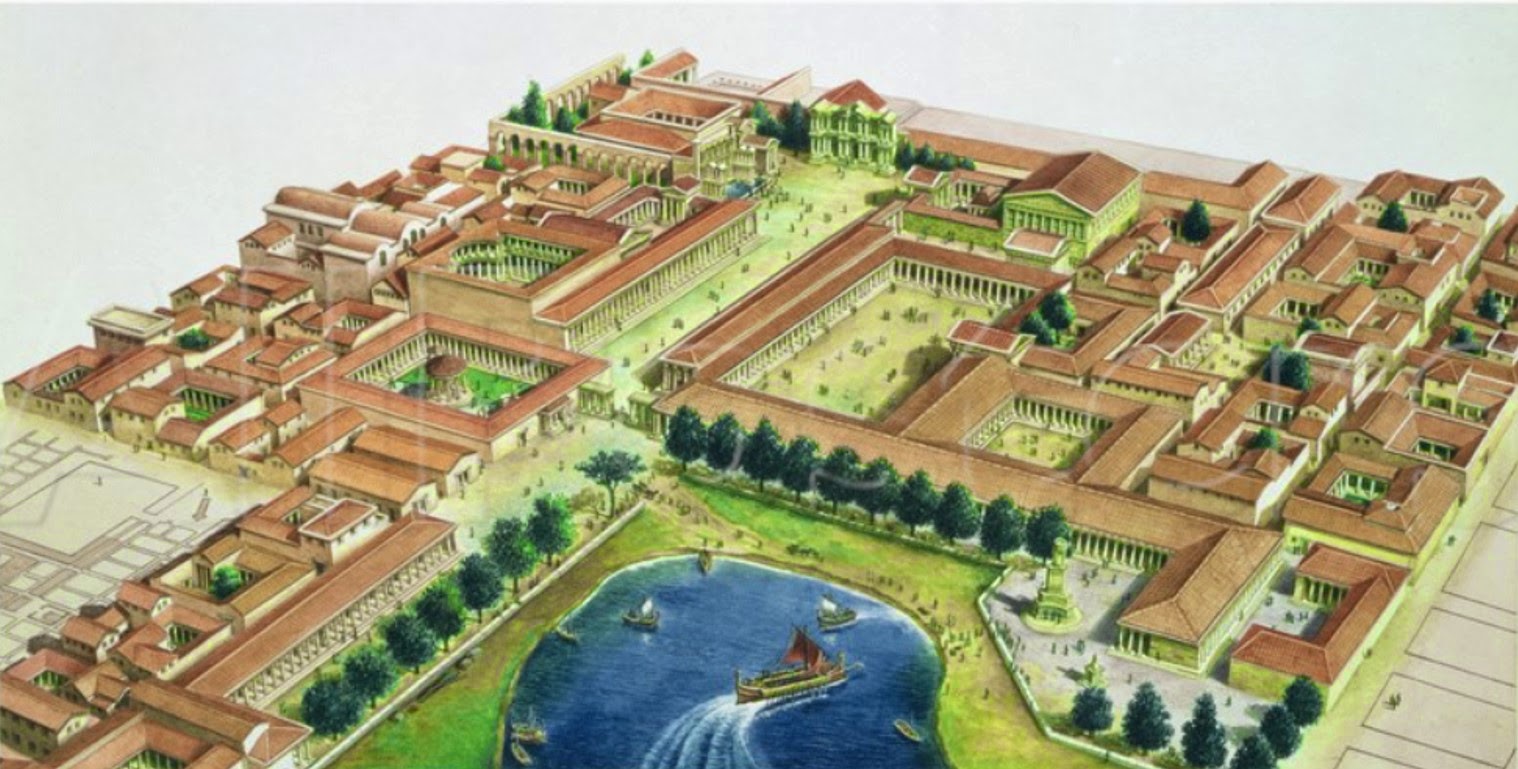 Милет.
23
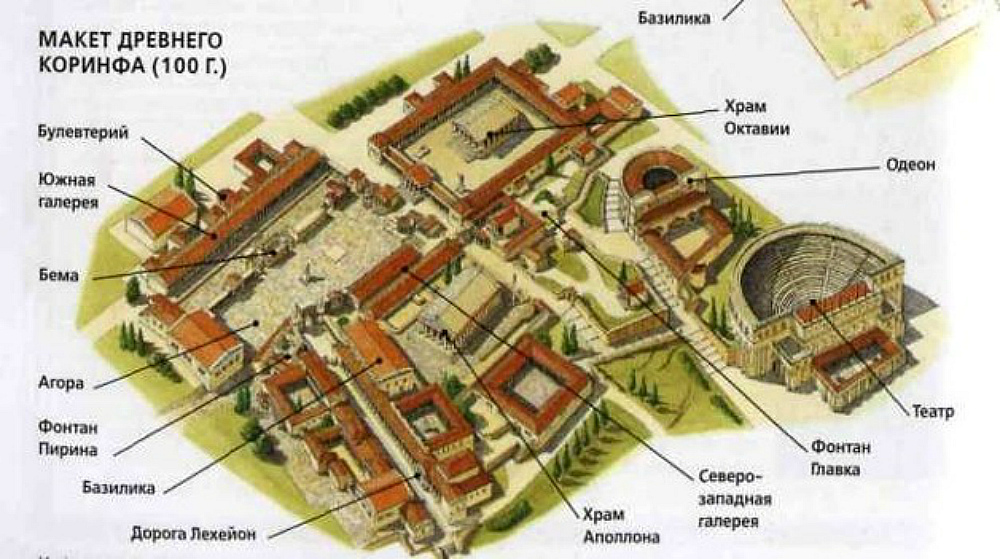 Коринф.
24
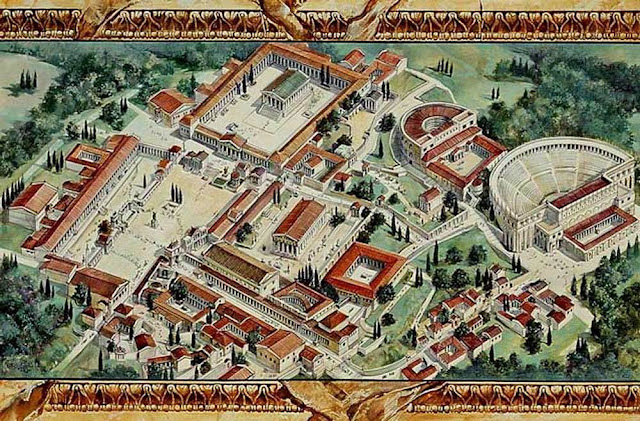 Коринф.
25
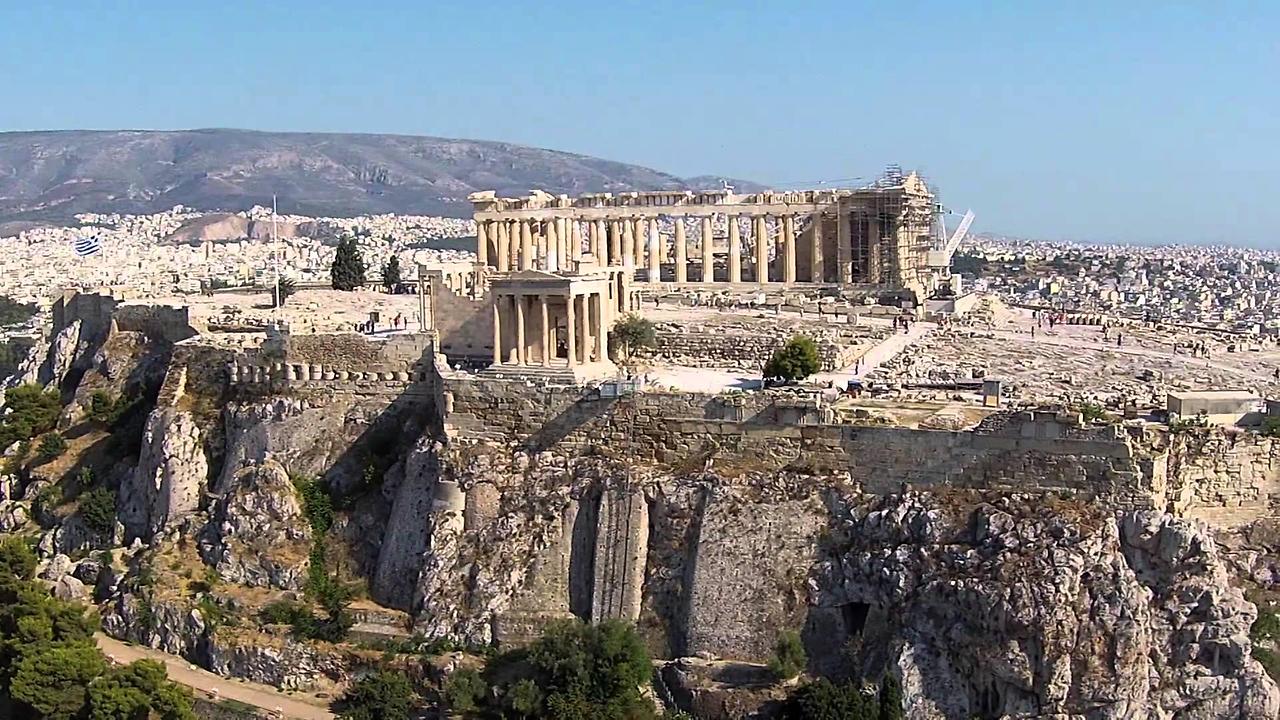 Коринф.
26
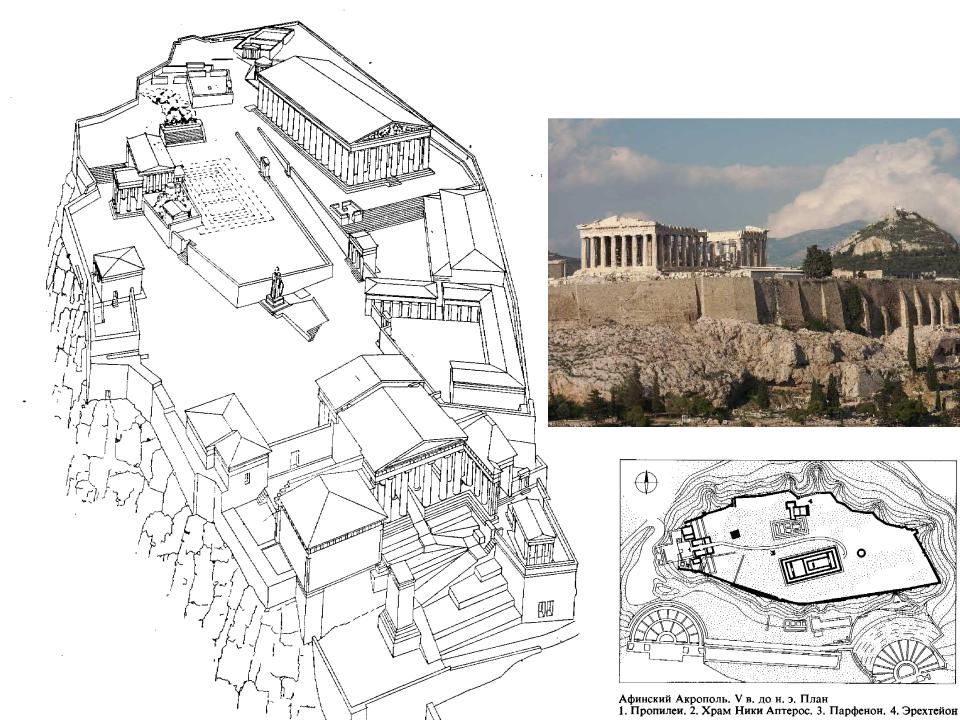 Афины.
27
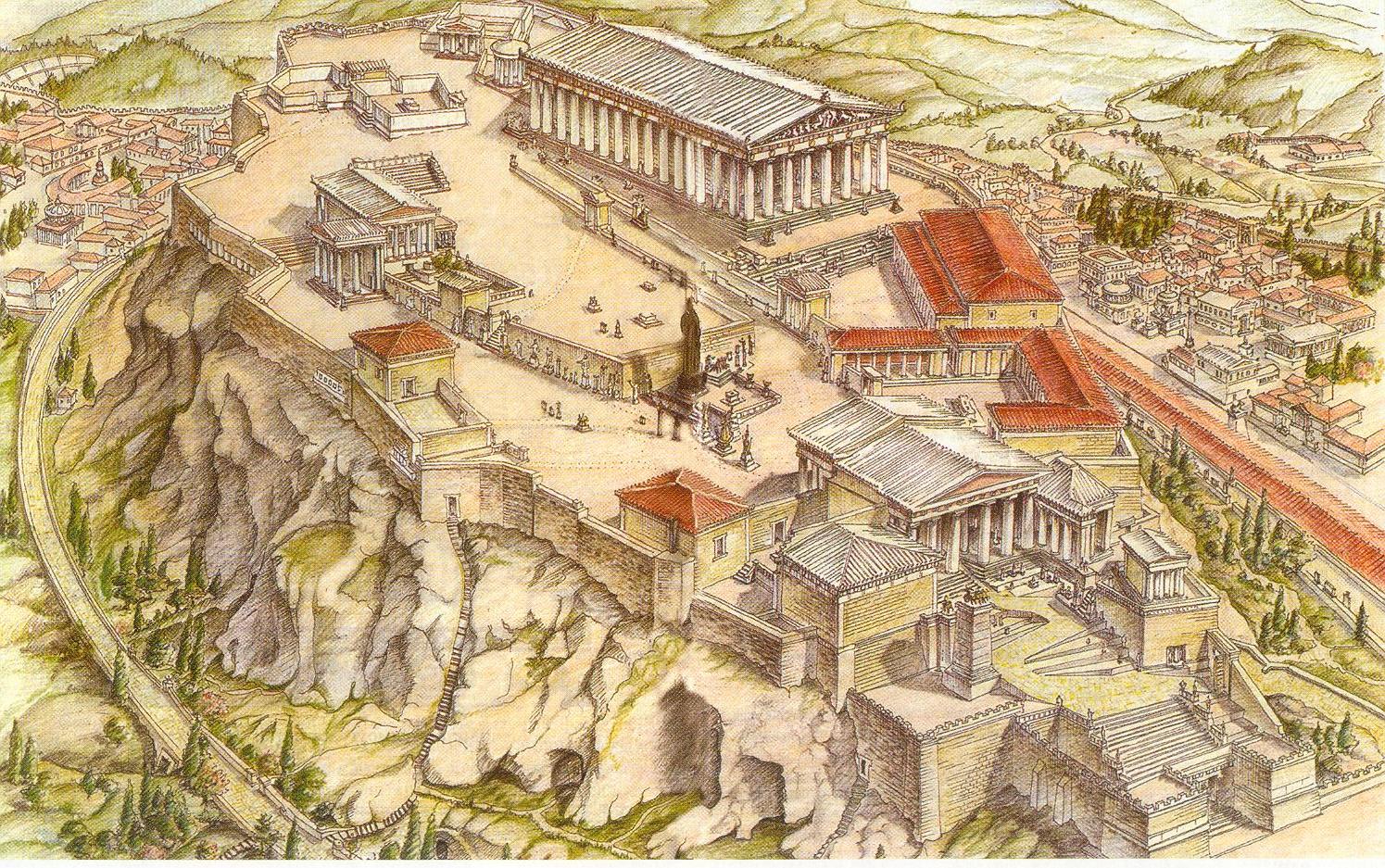 Афины.
28
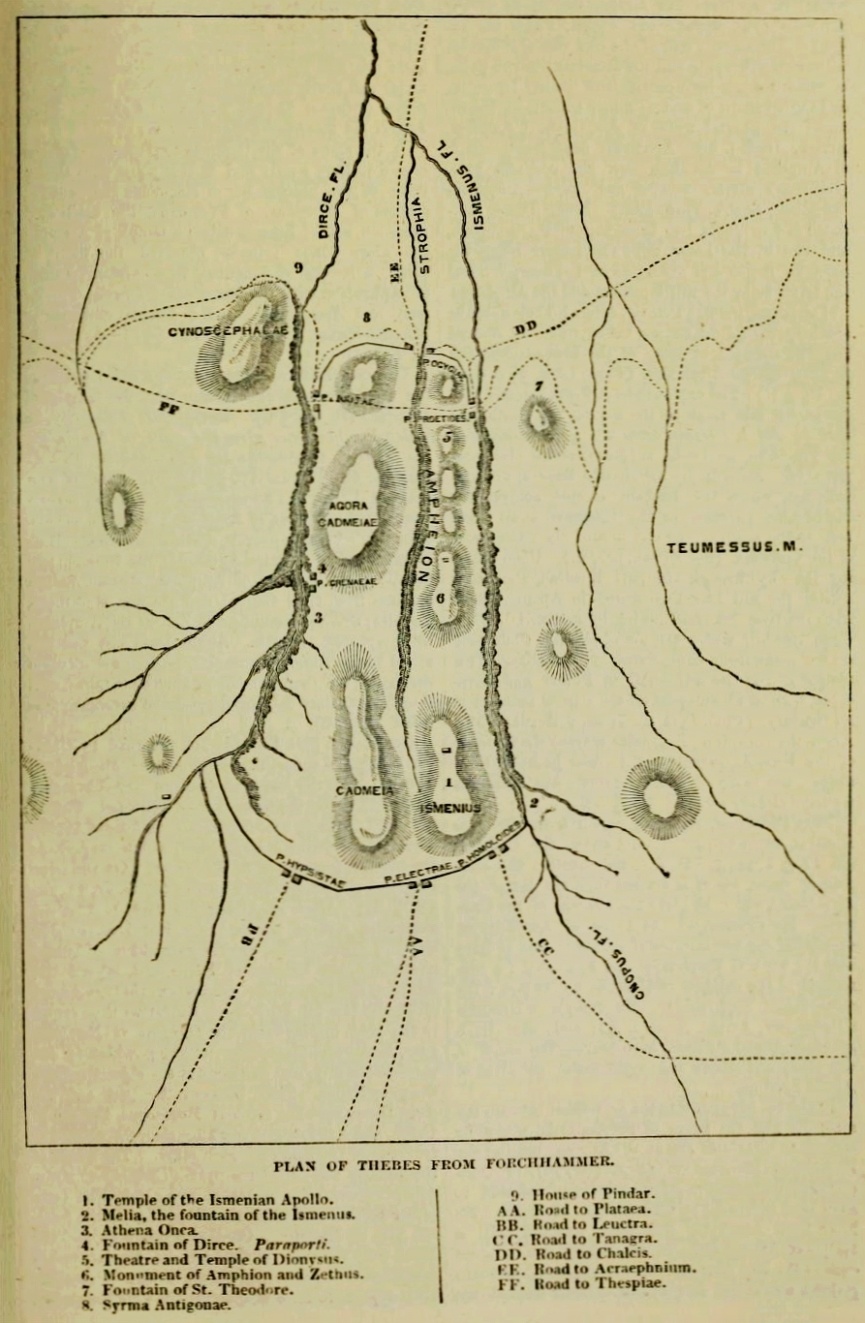 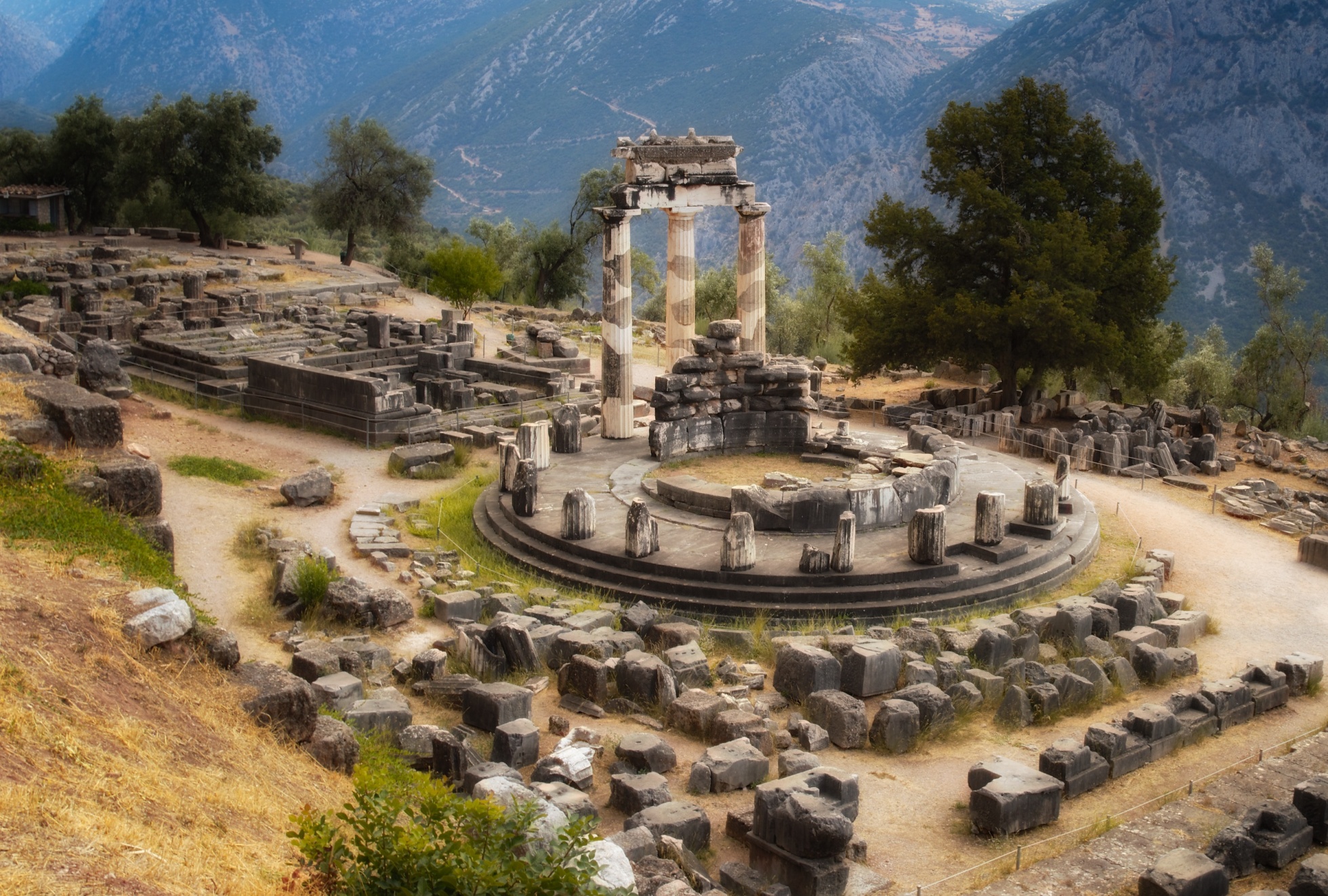 Фивы.
29
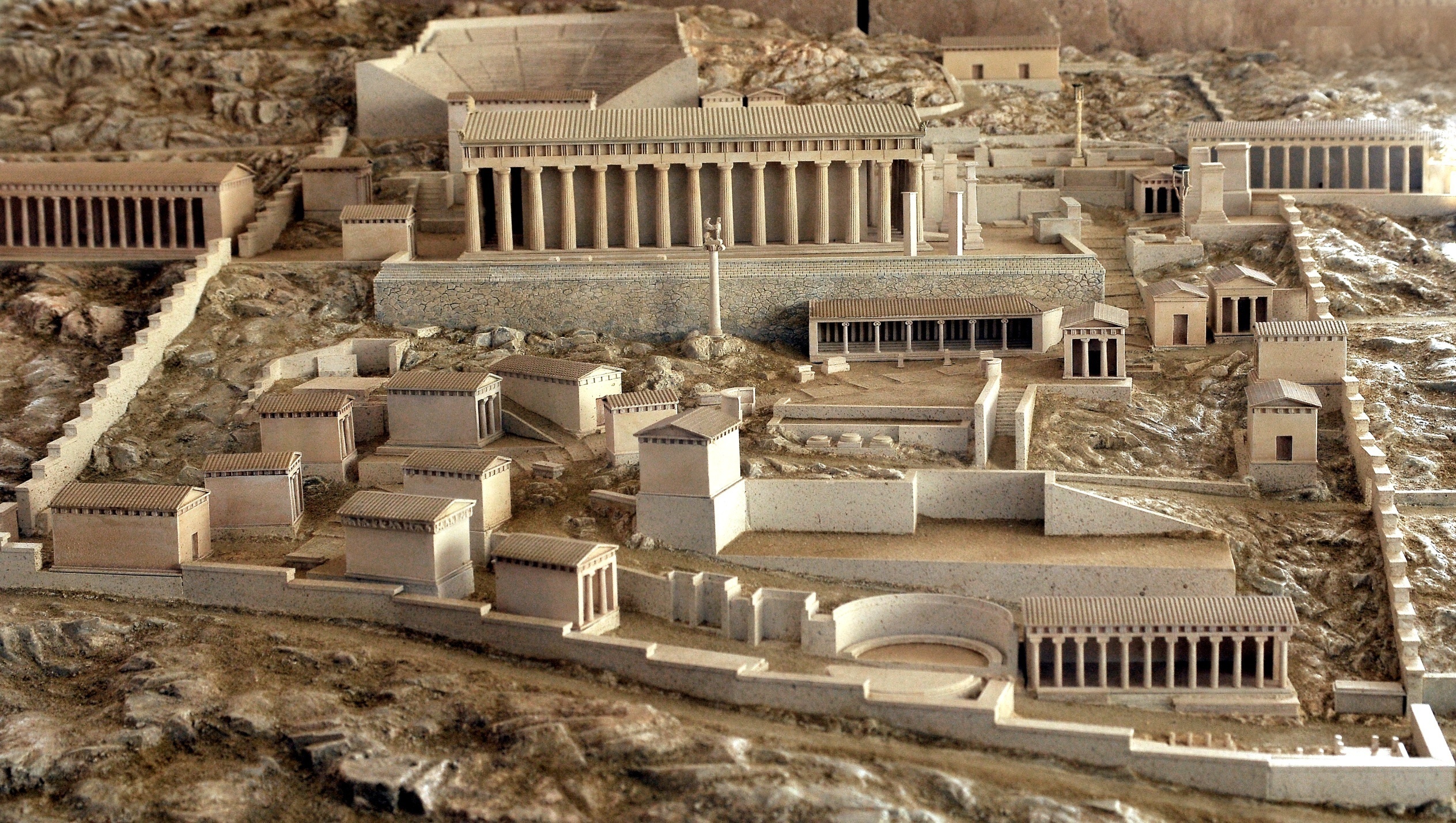 Фивы.
30
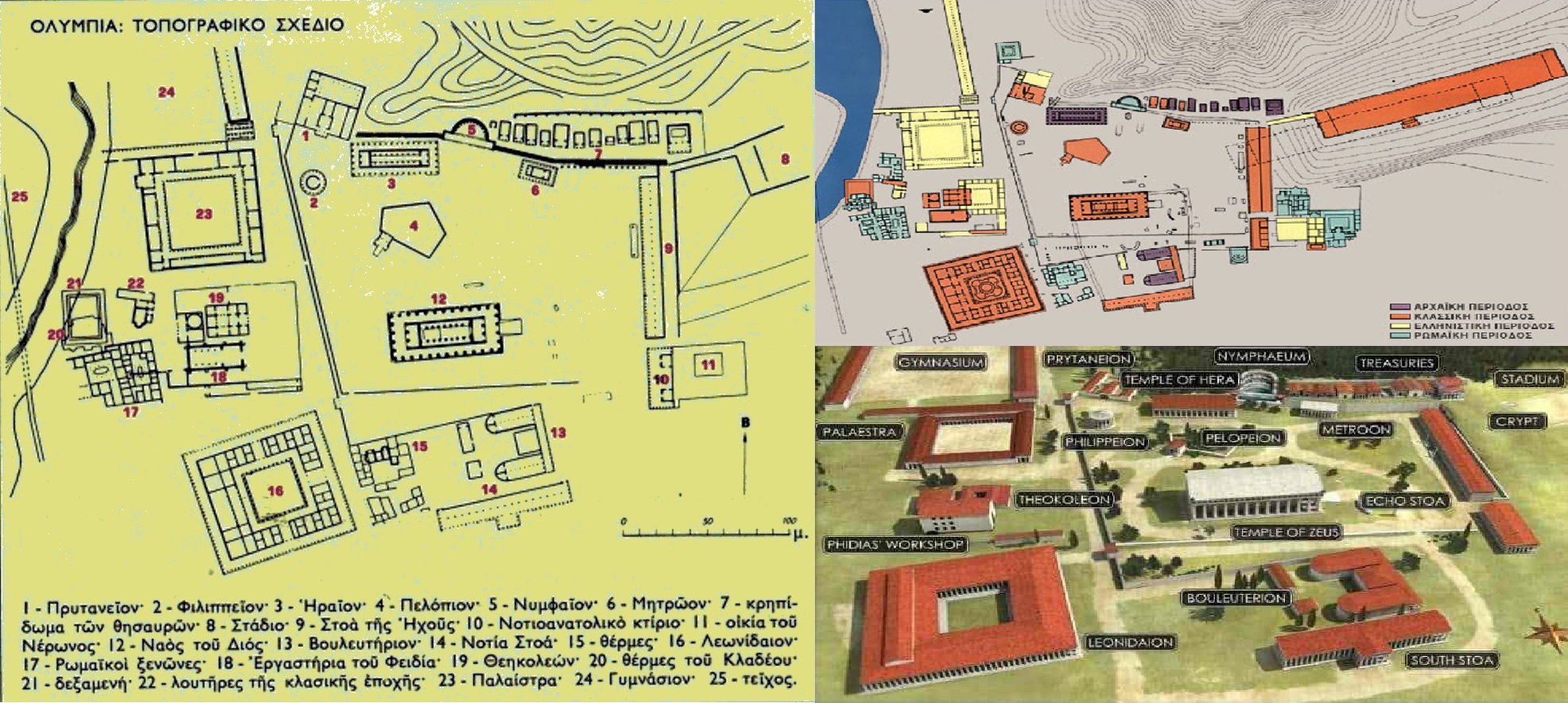 Олимпия.
31
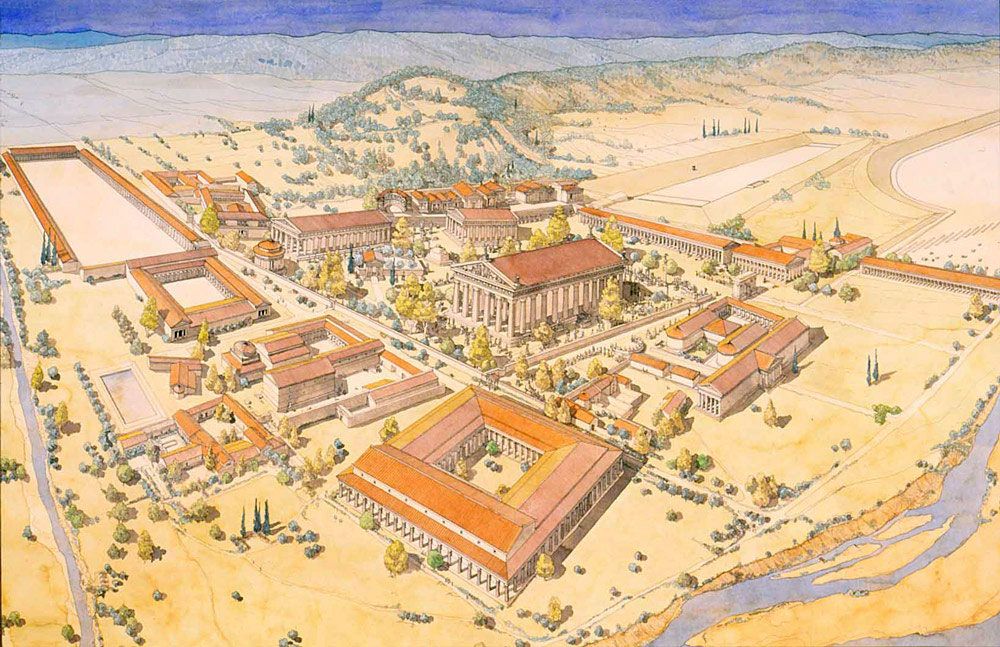 Олимпия.
32
Памятники всемирного наследия в Греции, относящиеся к античной эпохе:
1. Храм Аполлона Эпикурейского, V в. до н.э., 1986 г..
2. Руины г. Дельфы, VI в. до н.э., 1987 г..
3. Афинский акрополь, 436 г. до н.э., 1987 г..
4. Археологические памятники Эпидавра, IV в. до н.э., 1988 г..
5. Археологические памятники Олимпии, X в. до н. э., 1989 г..
6. Археологические памятники о. Делоса, 3000 лет до н.э., 1990 г..
7. Пифагорея и храм Геры на Самосе, 3000 лет до н.э., 1996 г..
8. Археологические памятники Вергины, XI в. до н.э., 1996 г..
9. Археологические памятники Микен и Тиринфа, XV-XII вв. до н.э., 1999 г..
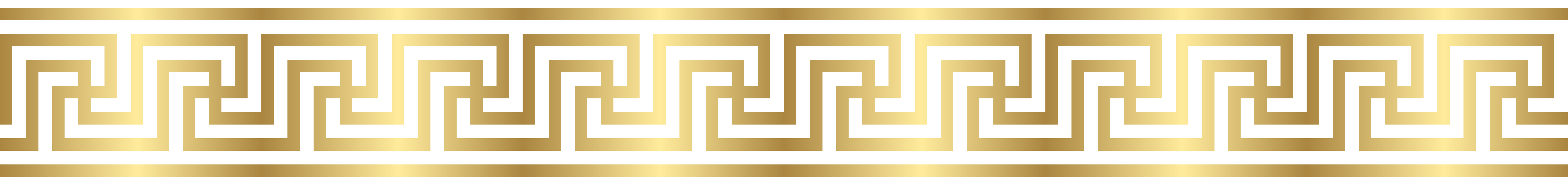 33
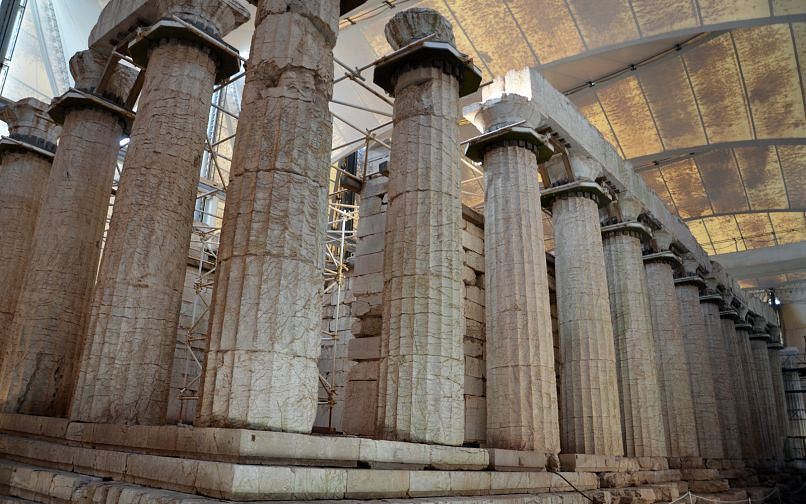 1. Храм Аполлона Эпикурейского
34
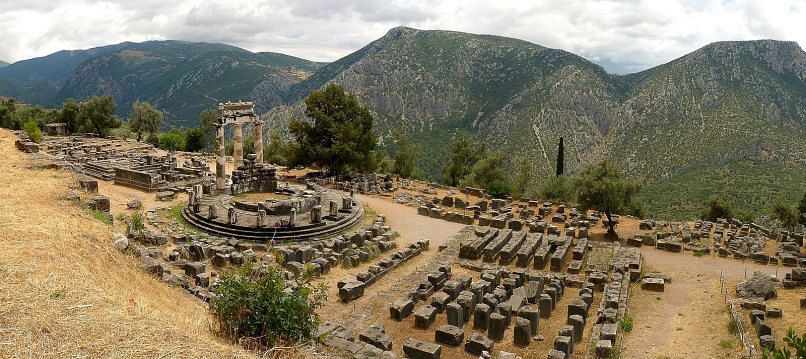 2. Руины г. Дельфы
35
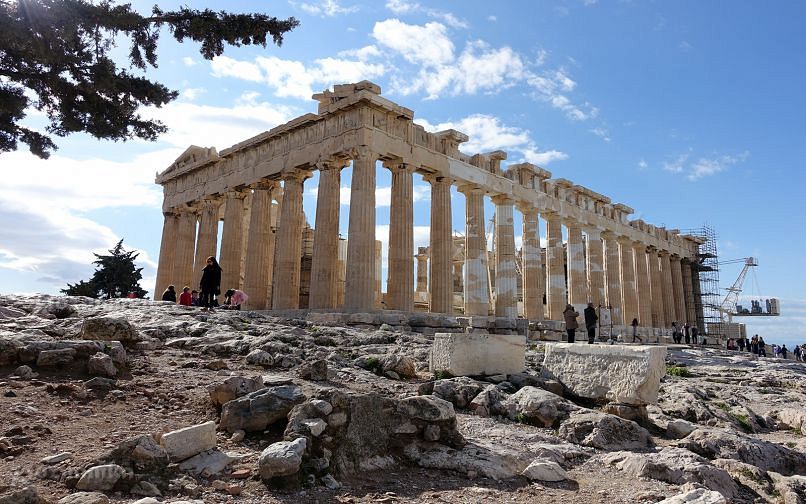 3. Афинский акрополь
36
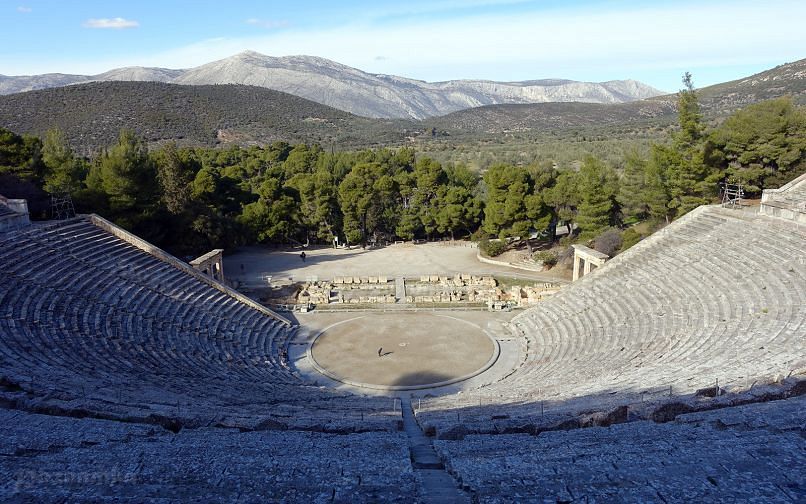 4. Археологические памятники Эпидавра. Театр.
37
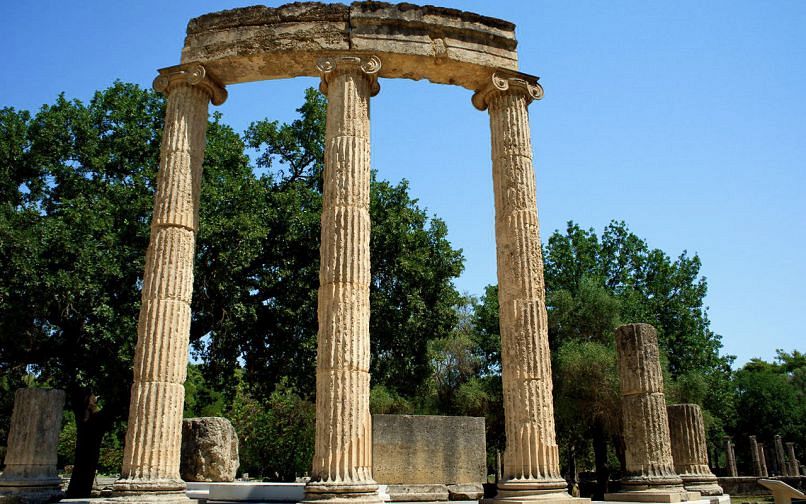 5. Археологические памятники Олимпии
38
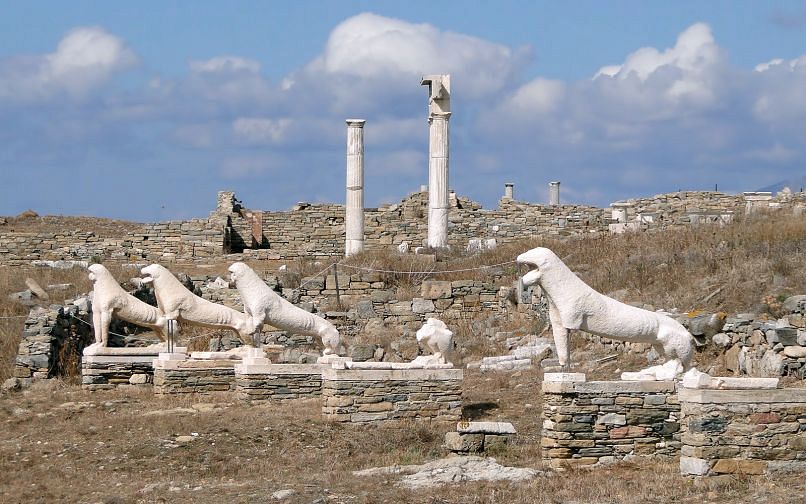 6. Археологические памятники о. Делоса. Терраса львов.
39
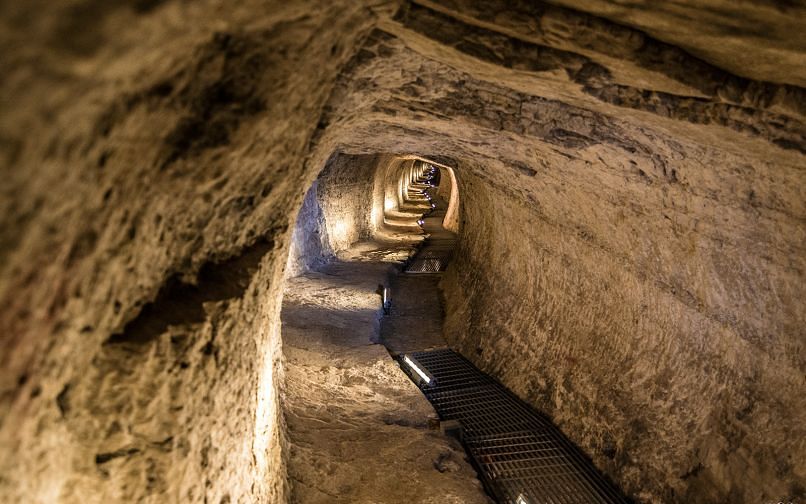 7. Пифагорея и храм Геры на Самосе. Самосский акведук.
40
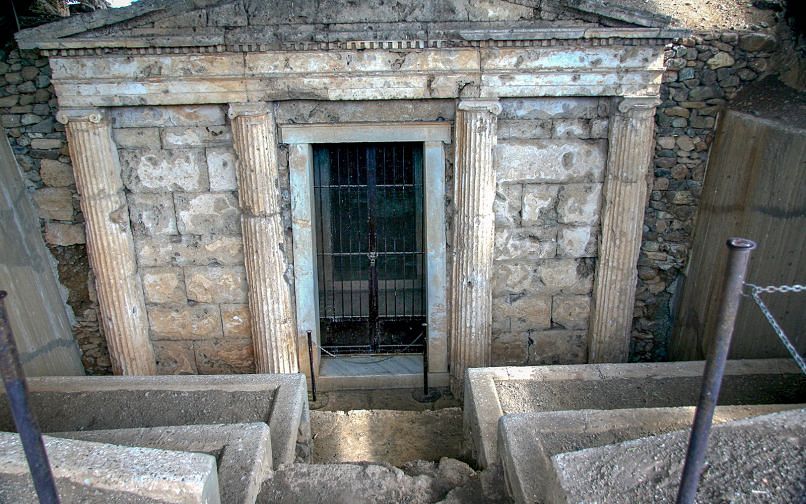 8. Археологические памятники Вергины. Македонская гробница в Вергине.
41
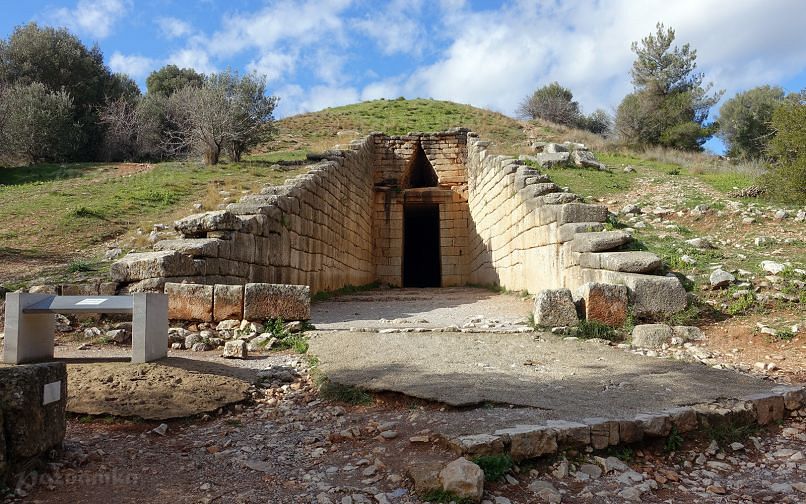 9. Археологические памятники Микен и Тиринфа. Сокровищница Атрея в Микенах.
42
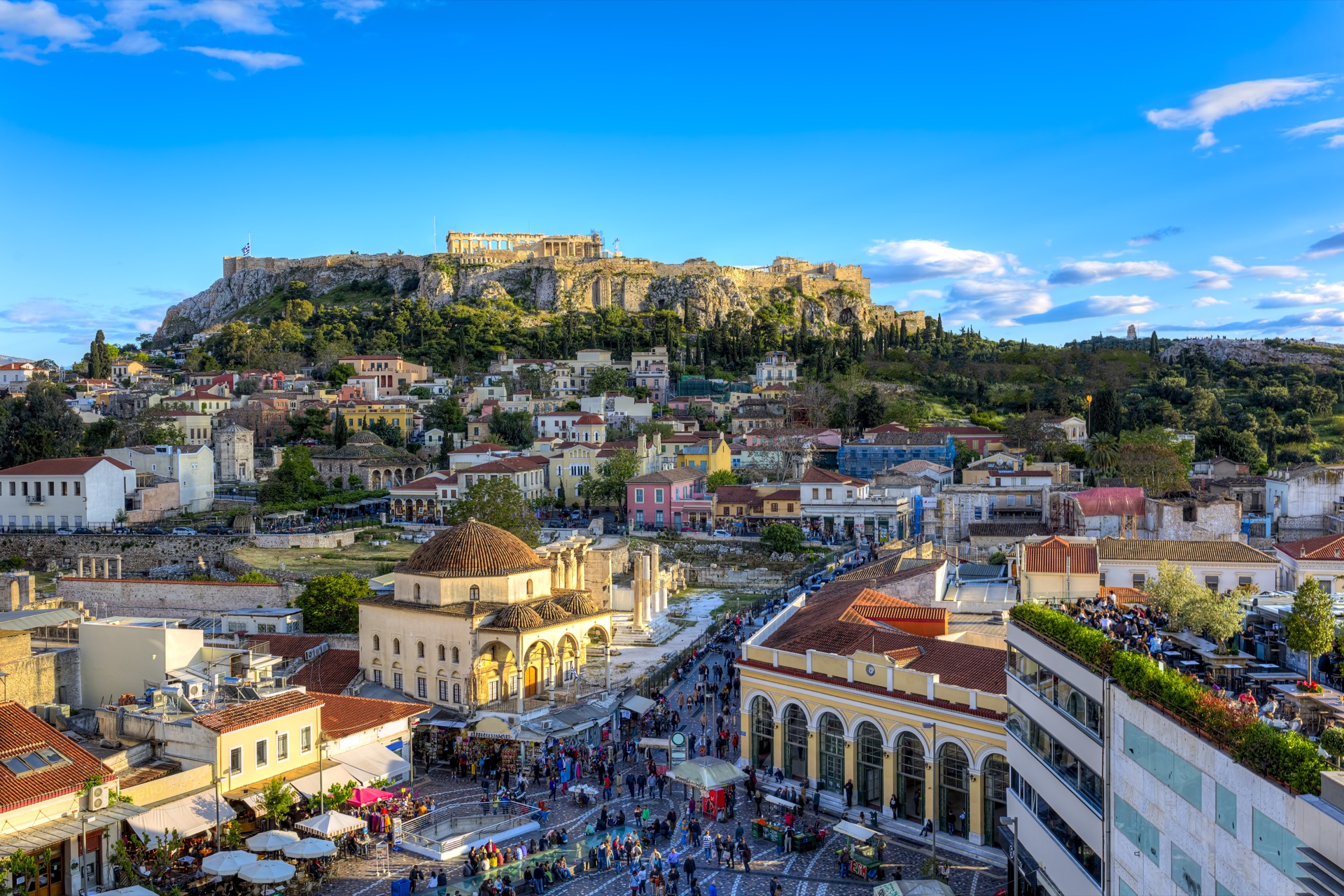 43
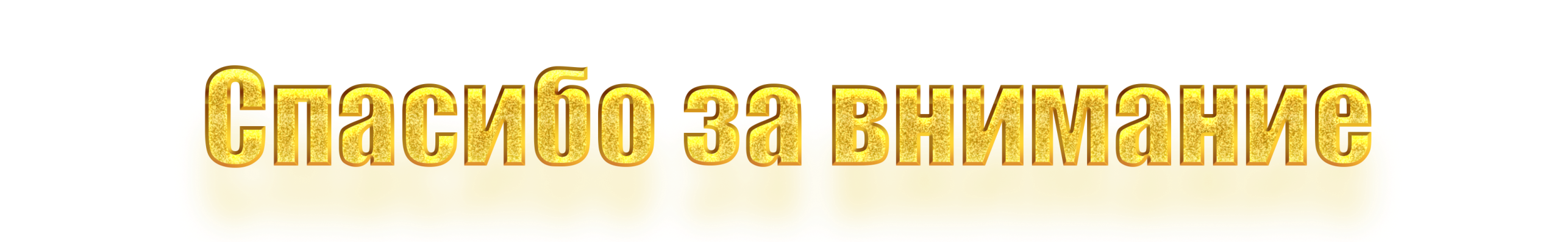 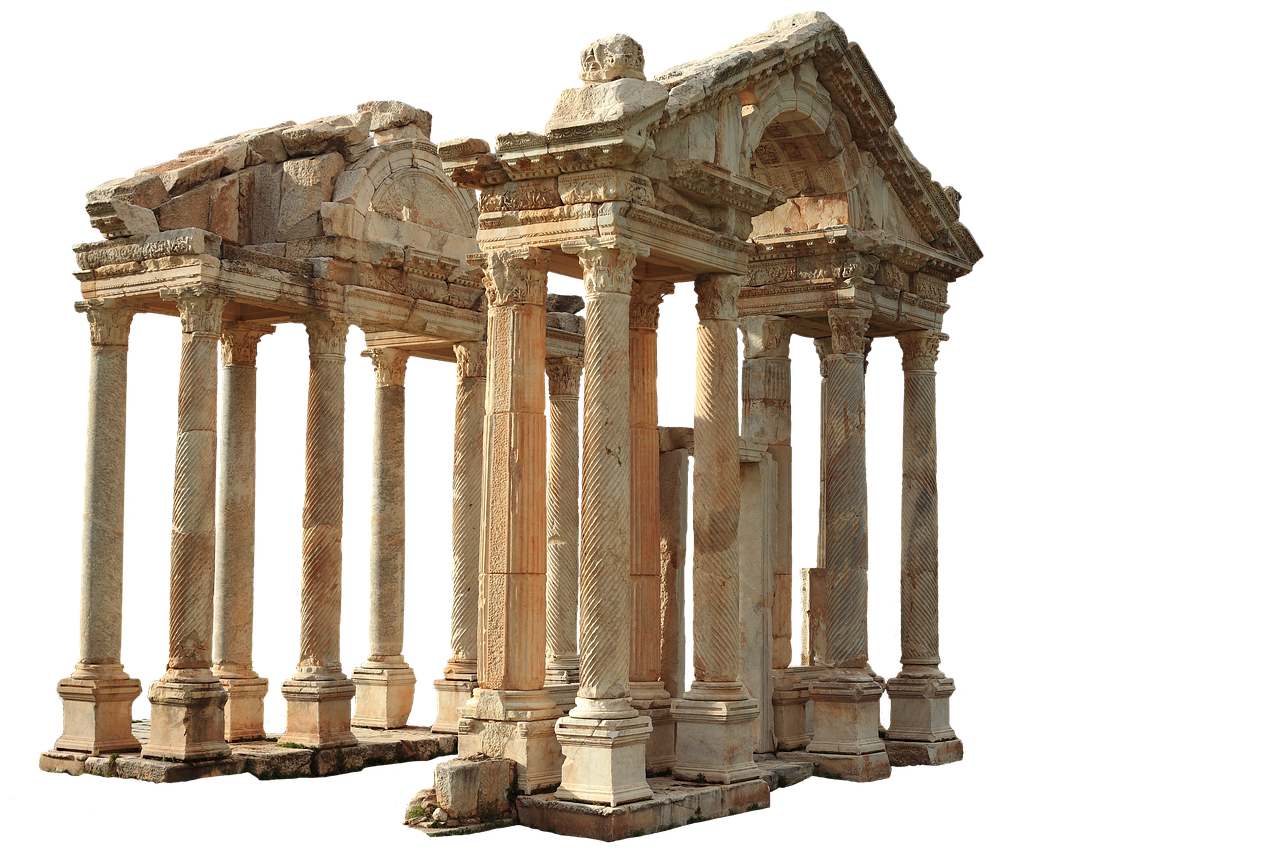 44